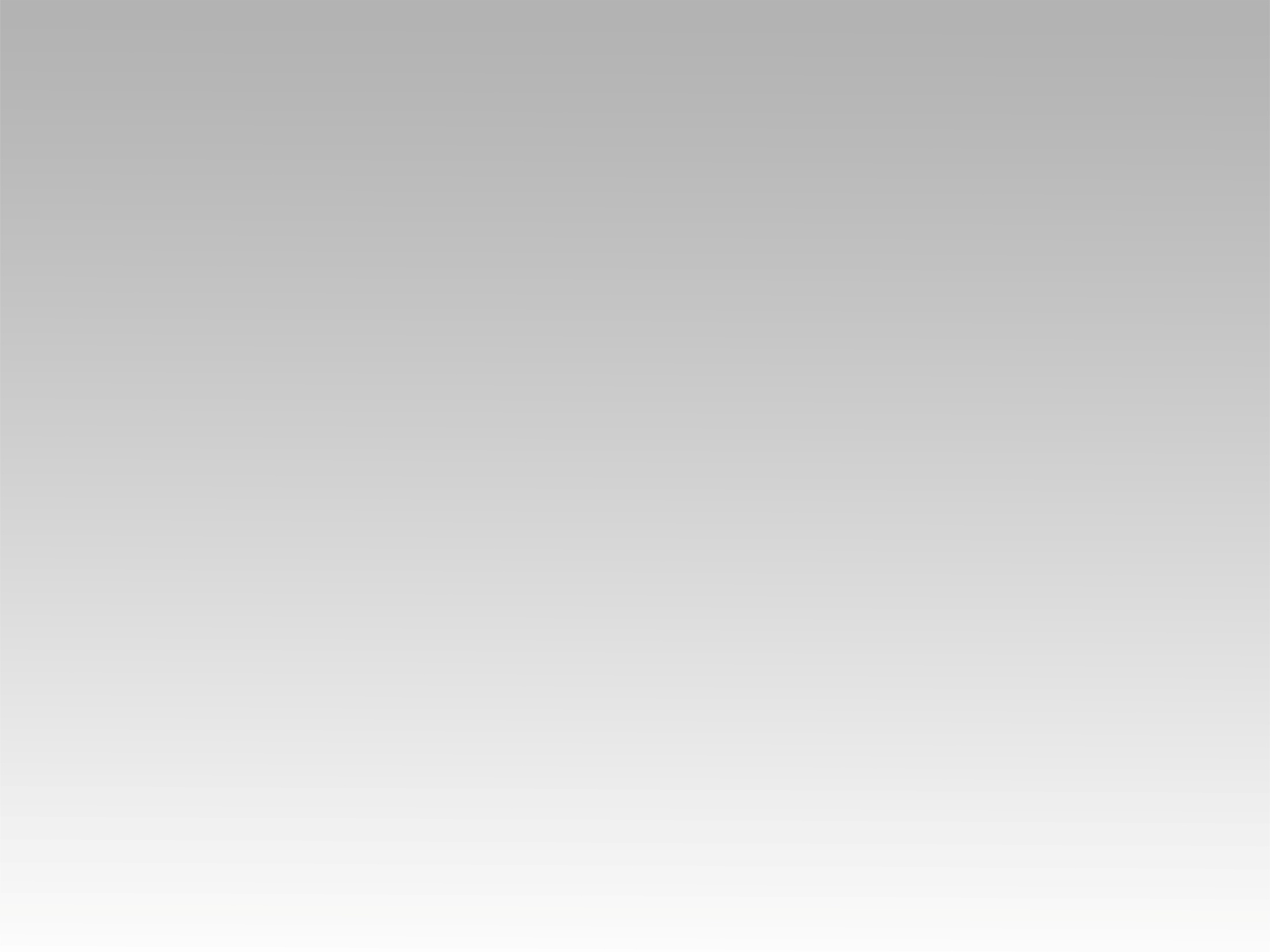 ترنيمة
عبد واتبناه سيده
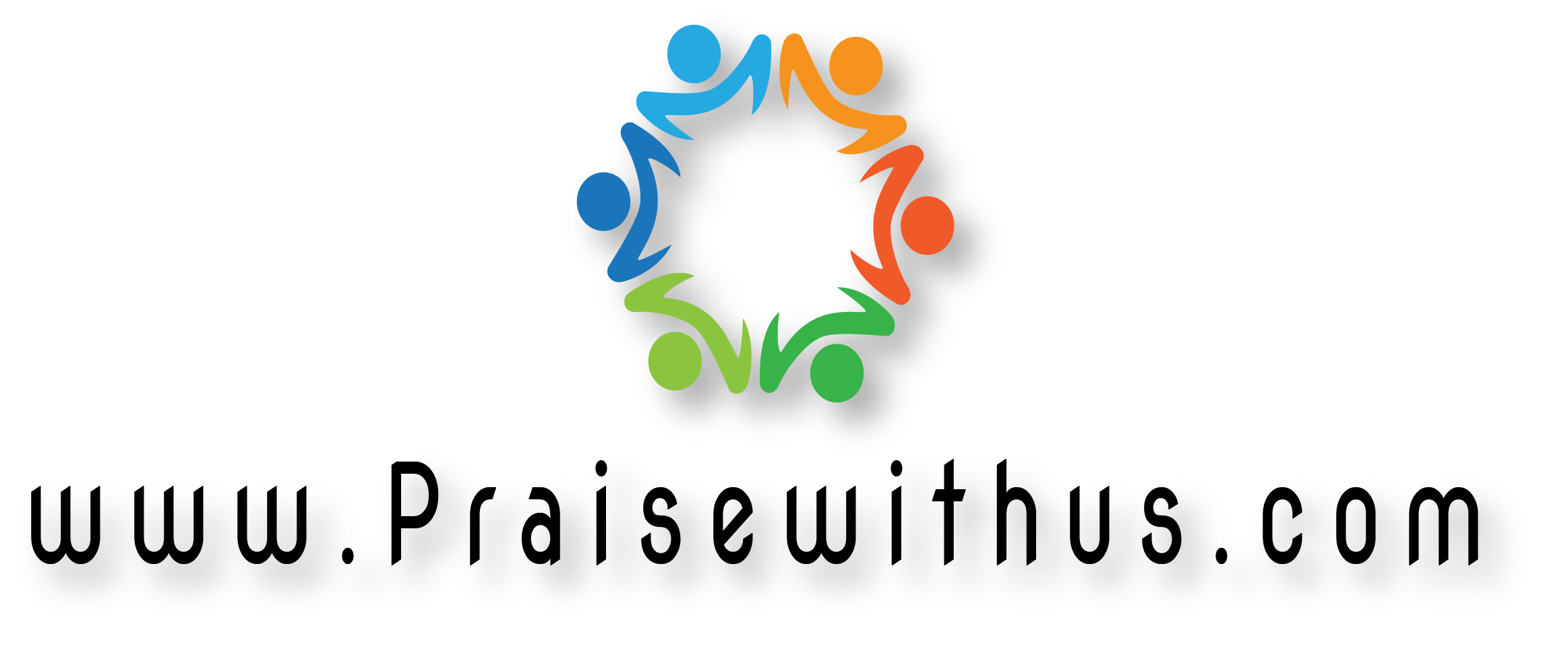 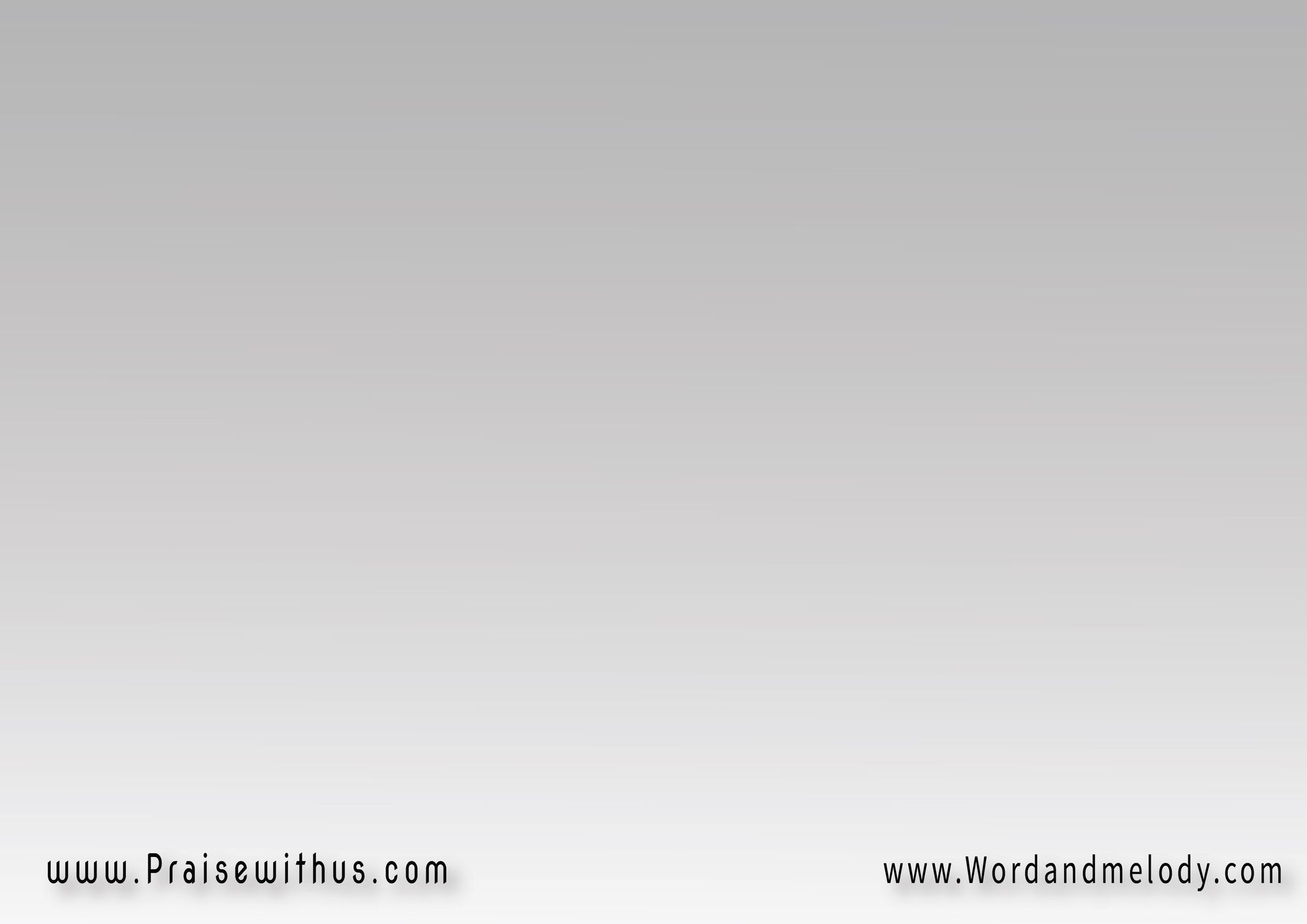 1-
(سَدِّدِت الدِّين عَنِّي   
يحِقّ لي أهتِف وِأغَنِّي)2
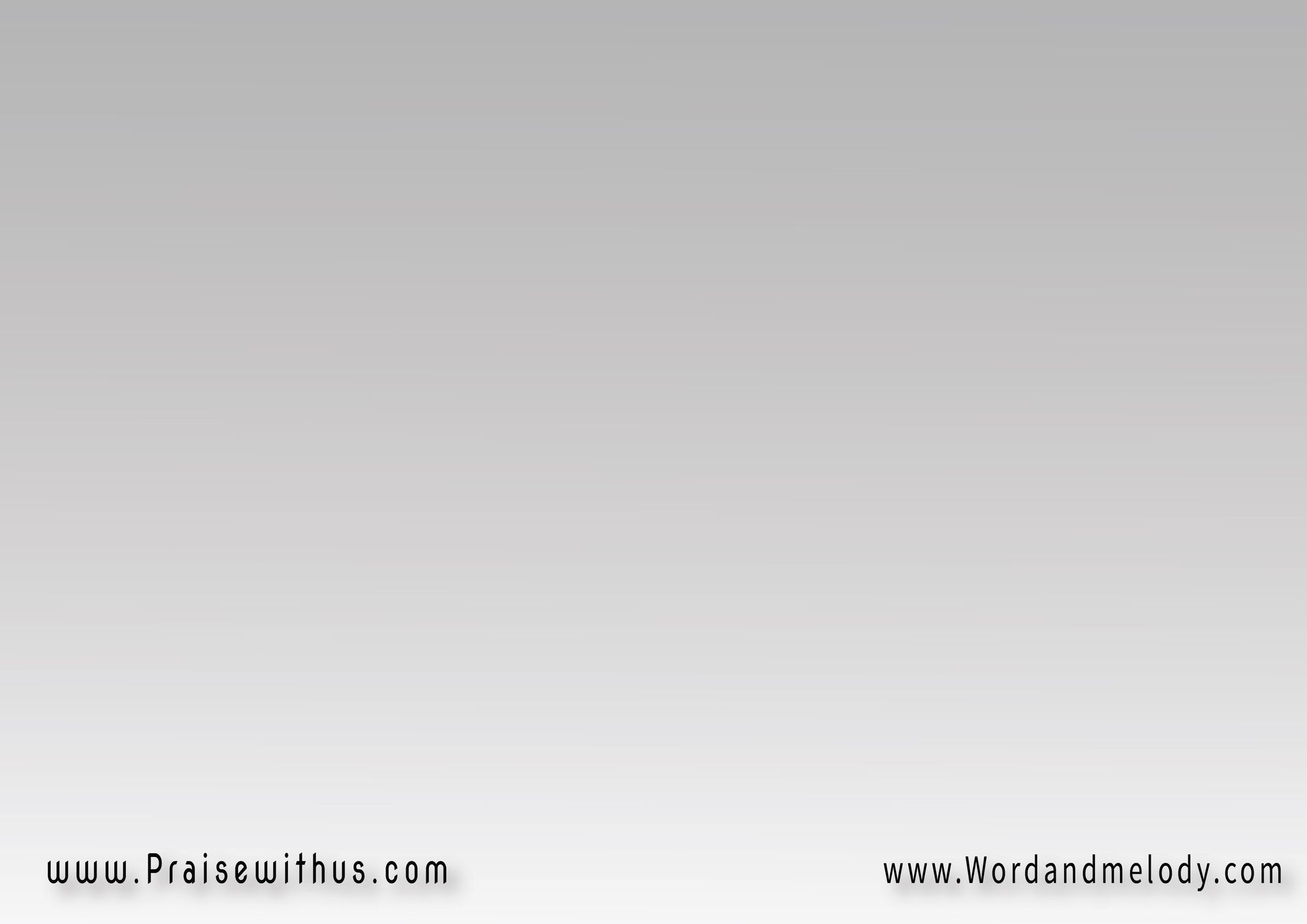 صَنَعت الشَّر يا ناس   
لَكِن لم أُجَازَى عَليهأدخَلَني إلى الأقدَاس   
حَمَلَني عَلى مِنكَبيـه
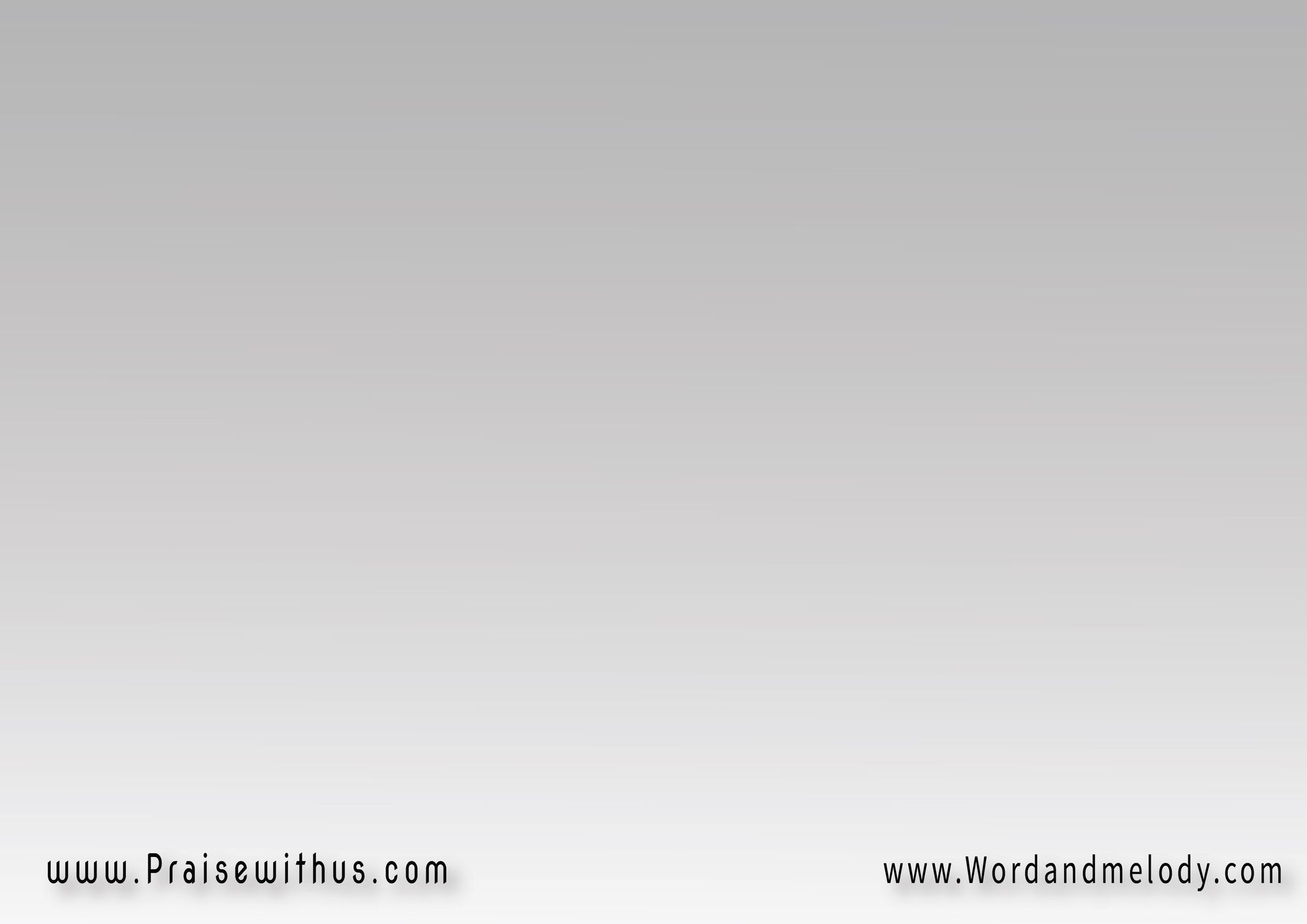 القرار:
(عَبد وِاِتبَنَّــــاه سِيـــــدُه
صِرت مَمسُوك في إيده)2
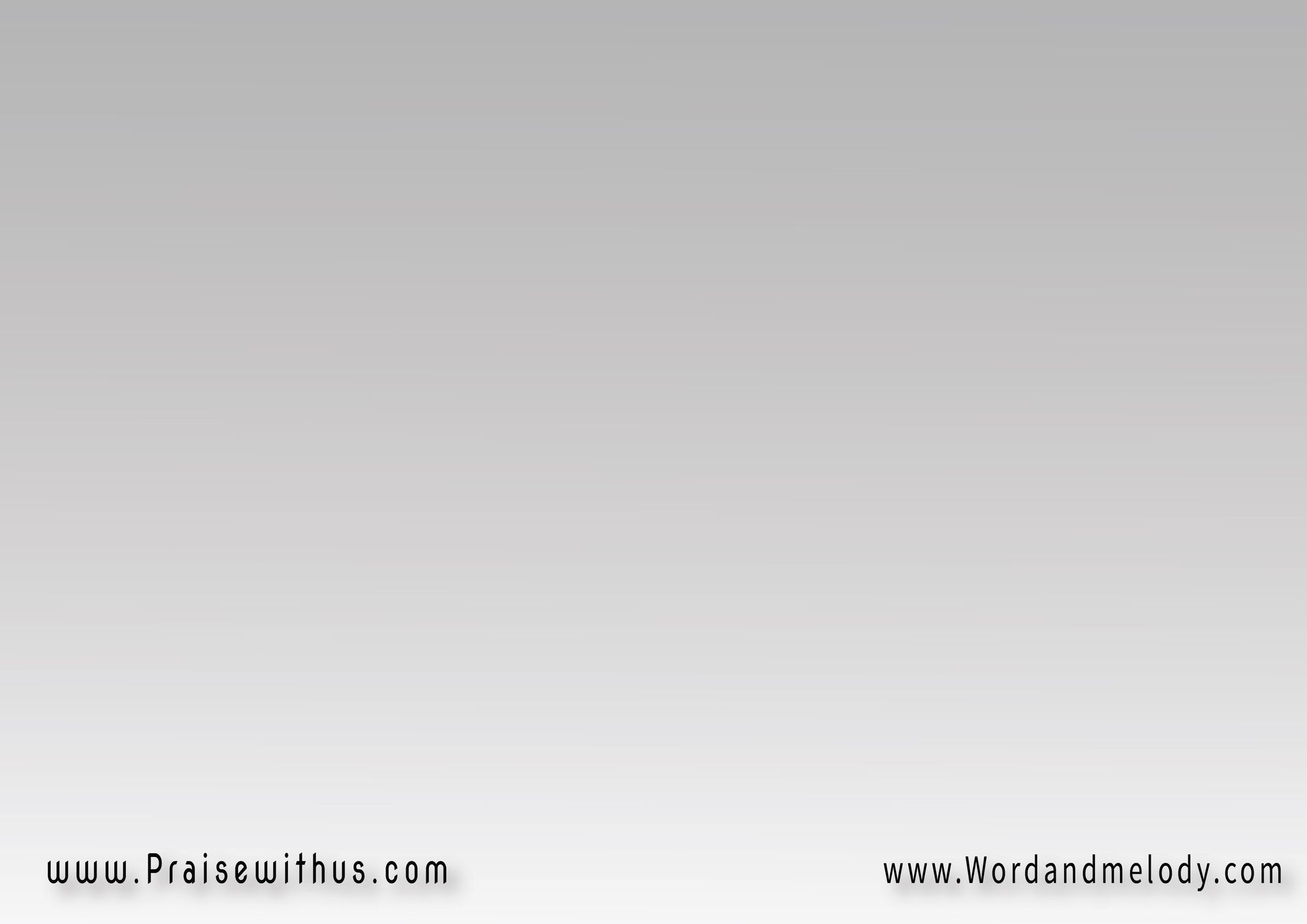 وِقال مِين يقدَر يُؤذِيك   
مَحفوظ جُوَّا العِين وِالنِّنيلِيل وِنَهَار سَهرَان عَليك   
مِين يقدَر يخطَفَك مِنِّي
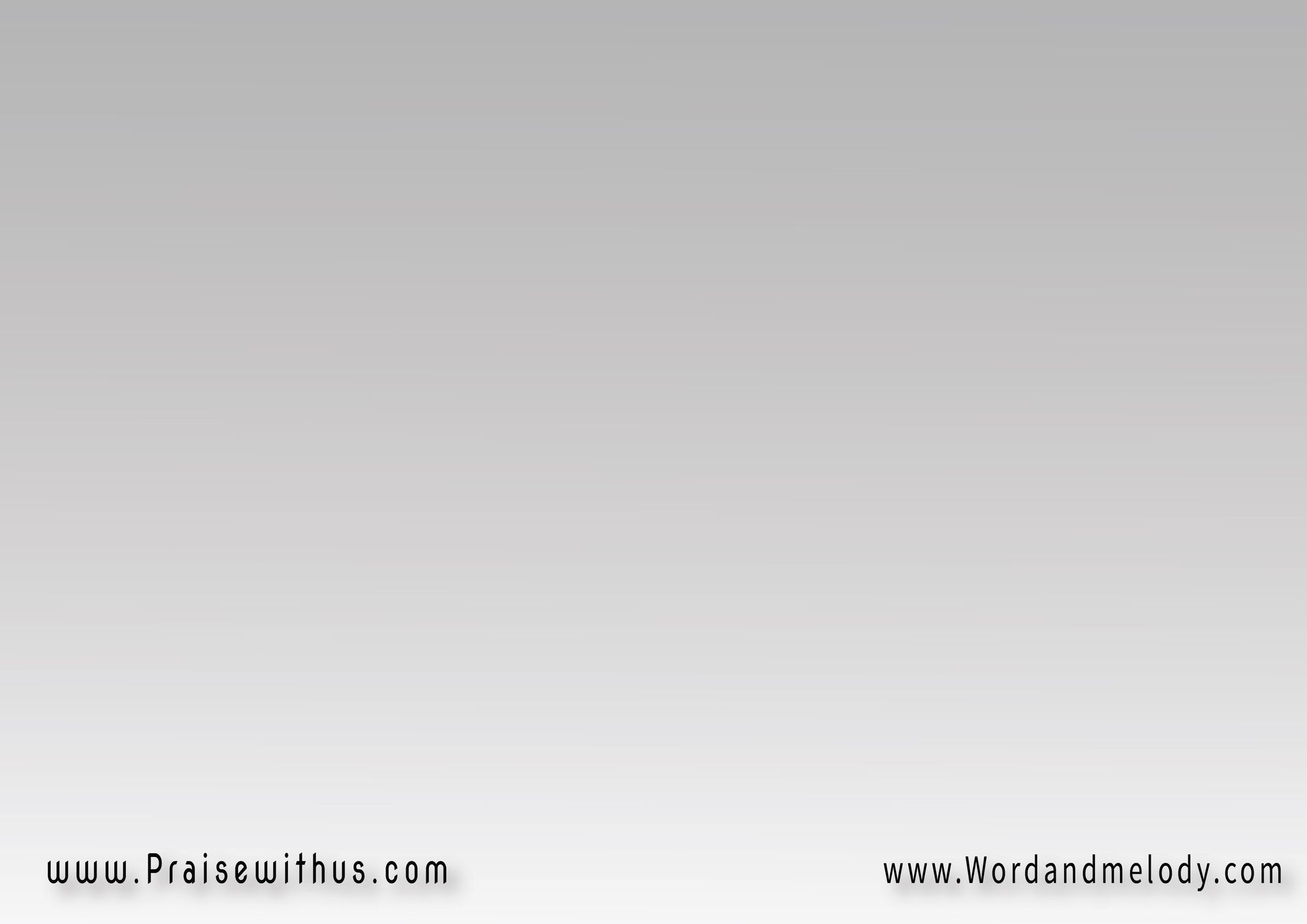 2-
(أيَّام كورة الخَنازِير  
 رَمَاهَا في بَحر غَزير)2
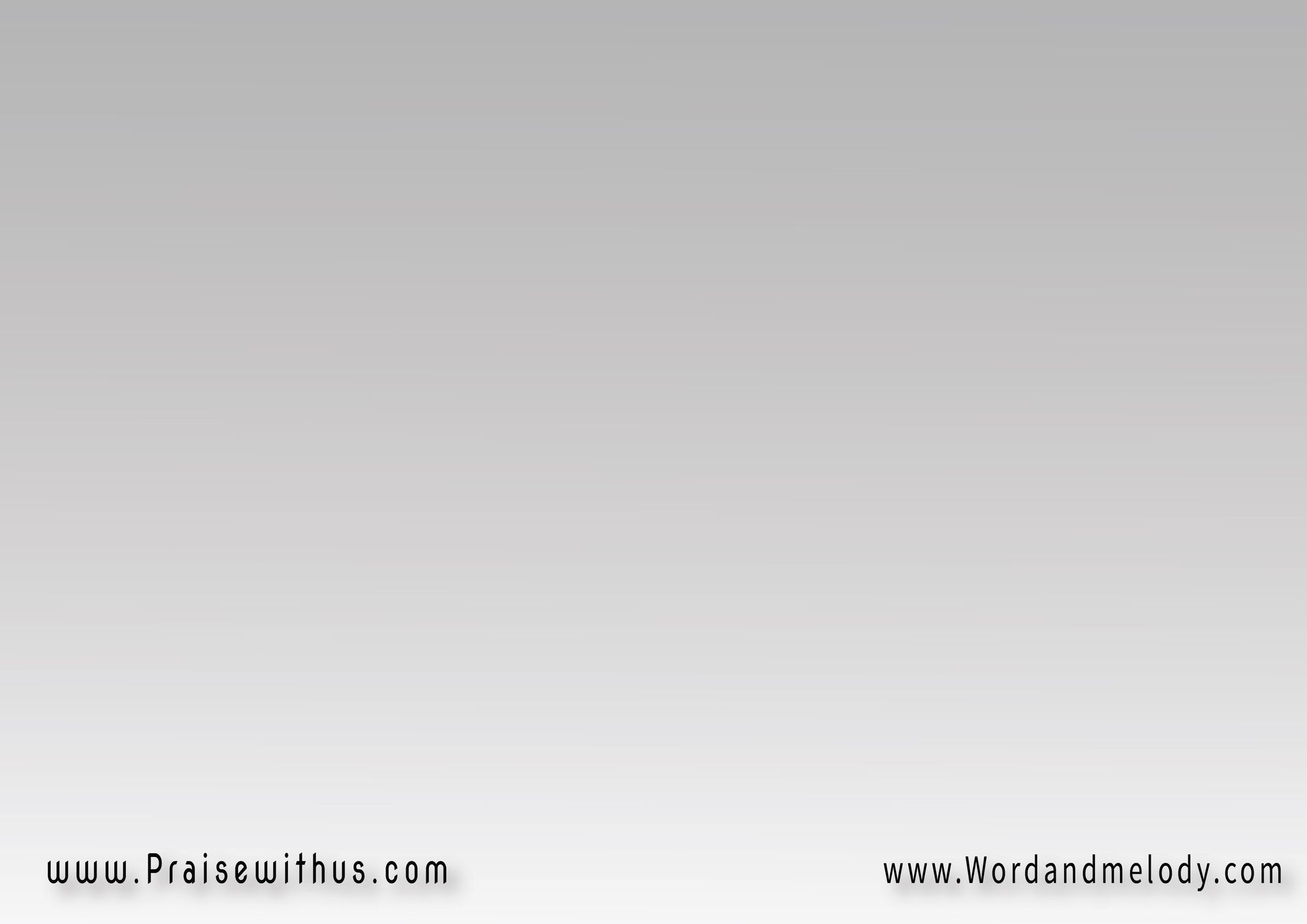 وَلا عَاد يذكُرهَا تاني   
يا حَنانــه يا حَنانــهوِثوب البِرّ كَسَانــــي   
شَاعِر بِفَضله وِإحسَانه
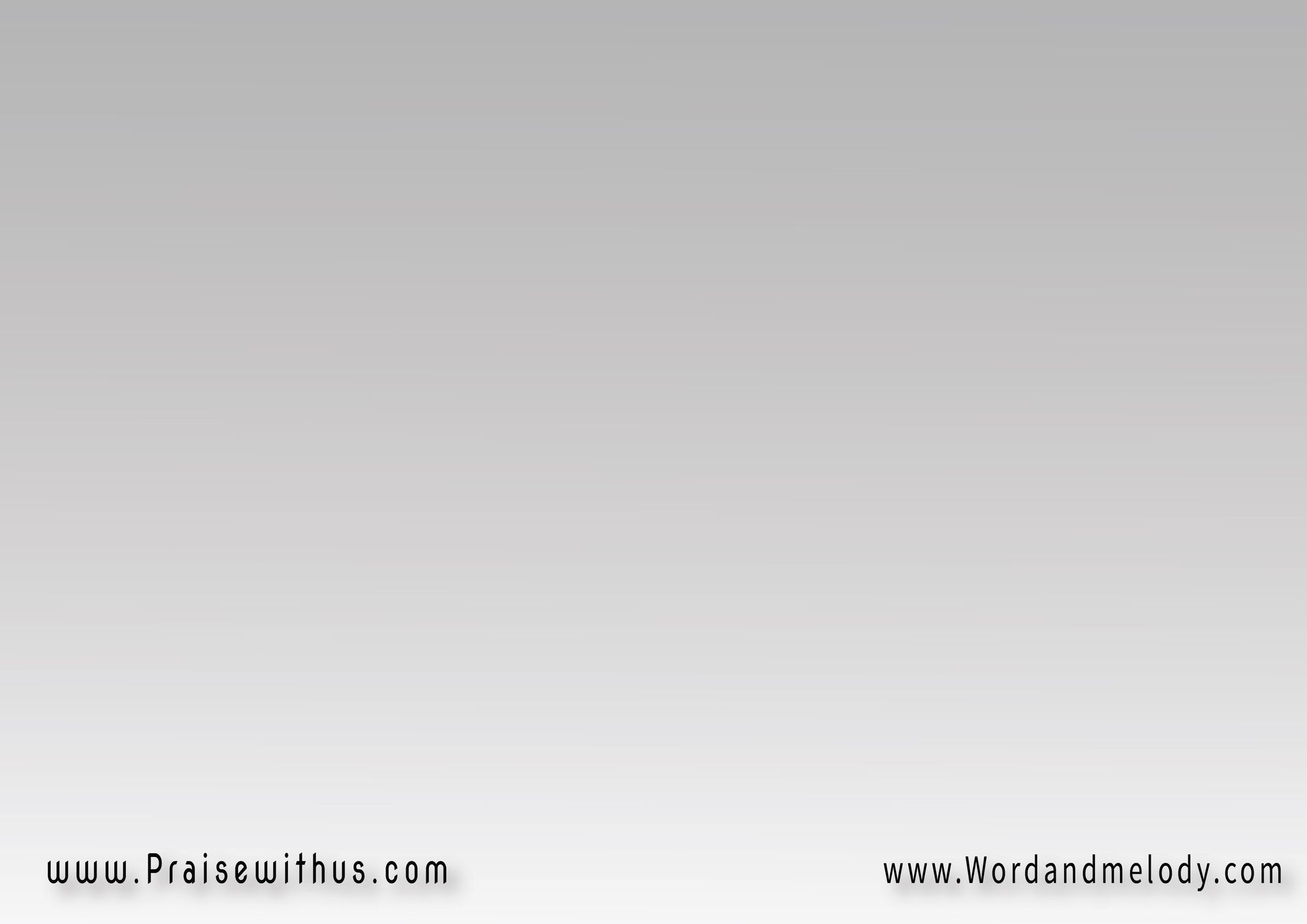 القرار:
(عَبد وِاِتبَنَّــــاه سِيـــــدُه
صِرت مَمسُوك في إيده)2
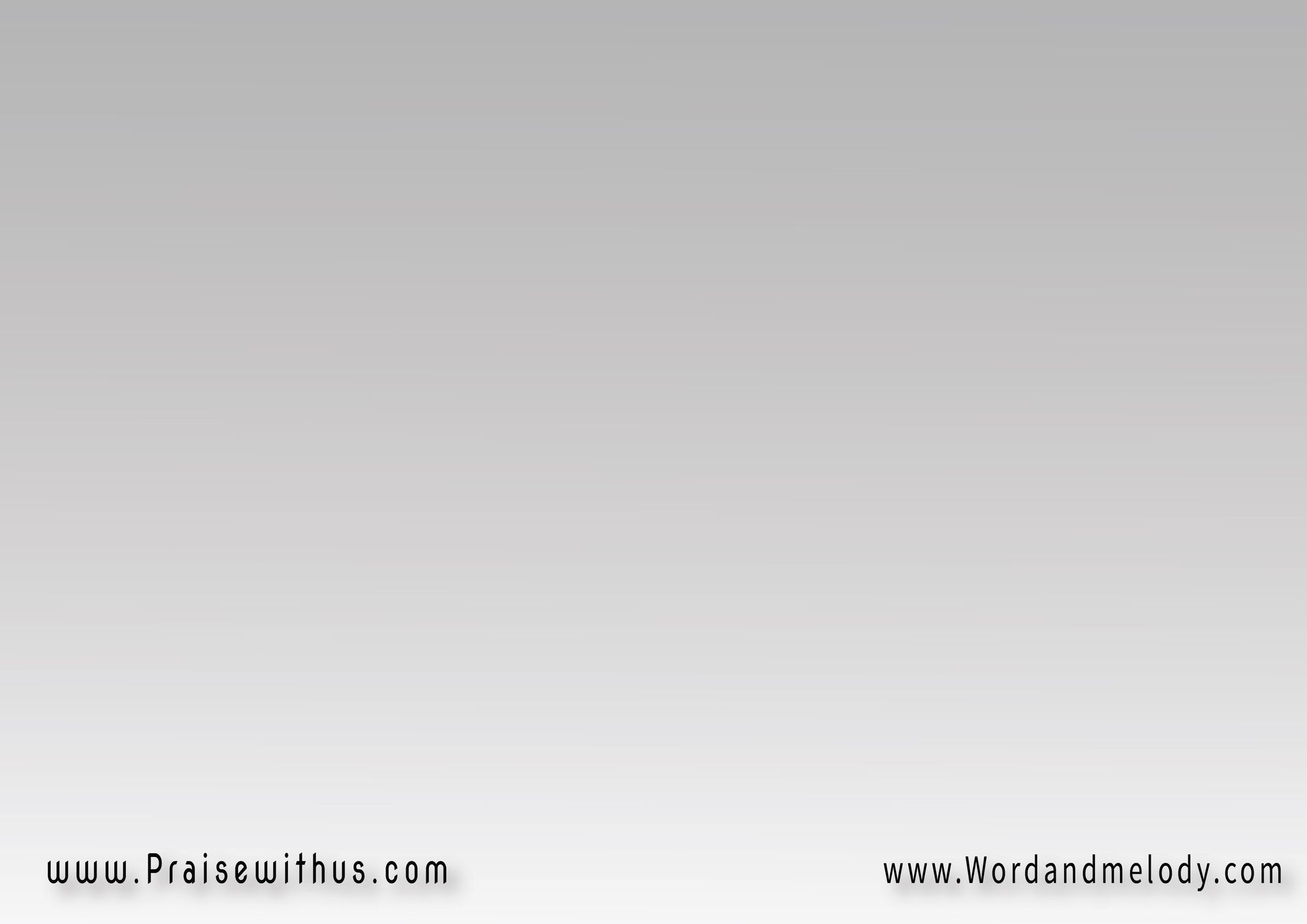 وِقال مِين يقدَر يُؤذِيك   
مَحفوظ جُوَّا العِين وِالنِّنيلِيل وِنَهَار سَهرَان عَليك   
مِين يقدَر يخطَفَك مِنِّي
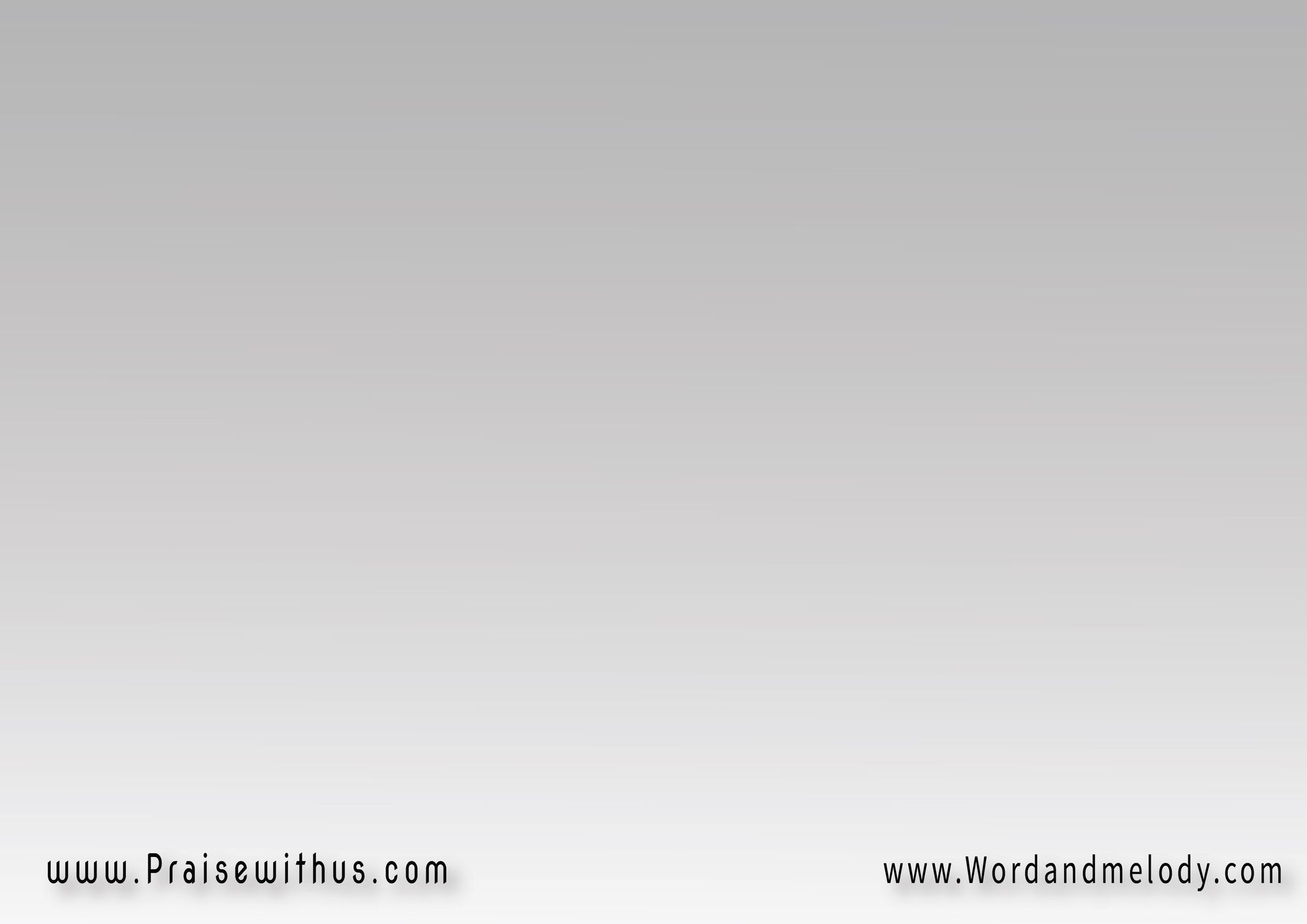 3-
(في بيت أبُويَا عَجَايب
   هايشُوفها كُلّ تايب)2
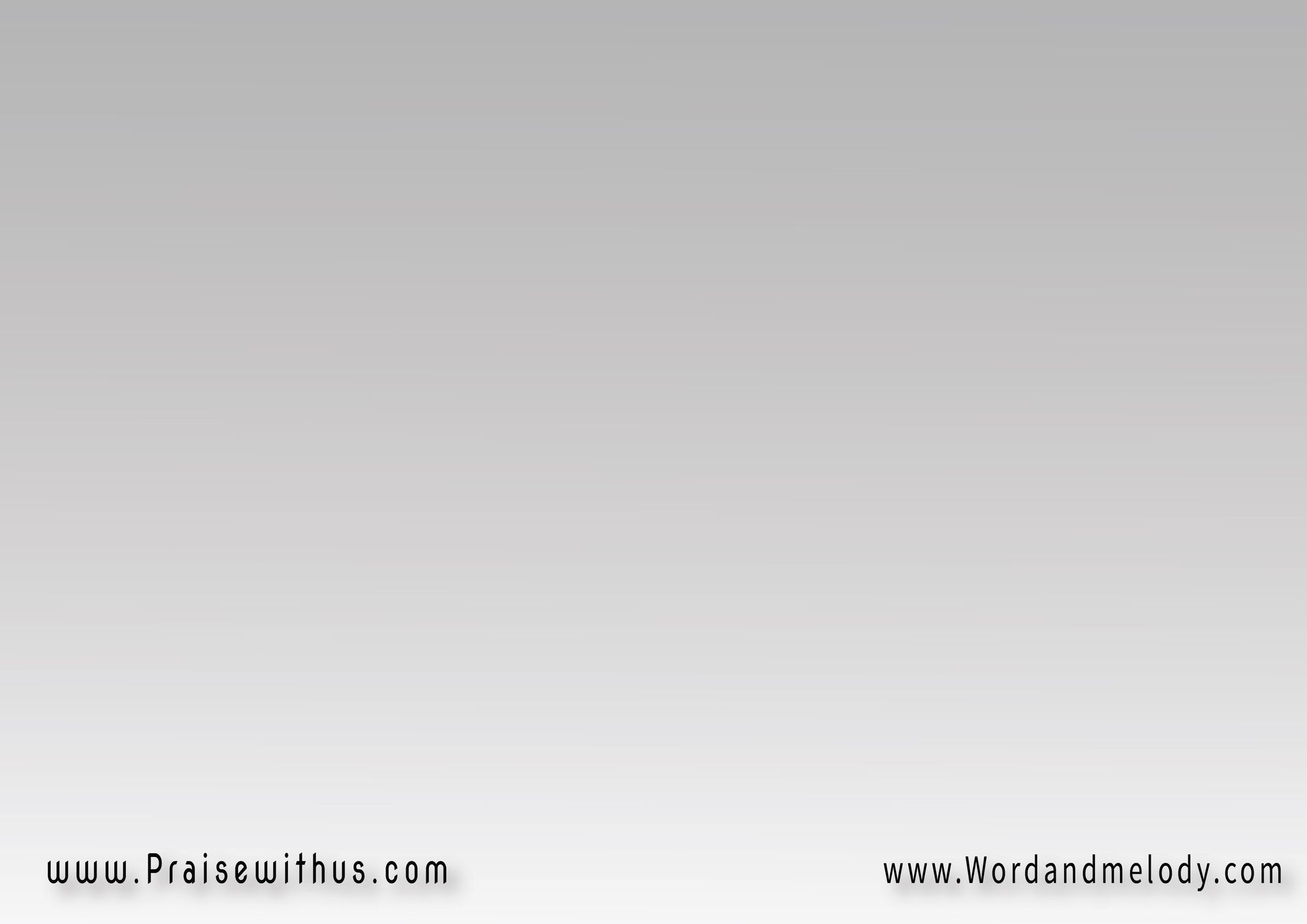 وِإحنا اللي كُنَّـــا عَبيد   
صِرنــا بيَسوع حَبَايبكُلّ يُوم عِزِّنـــــا بيزيد   
وِيا خسَارة اللي غَايب
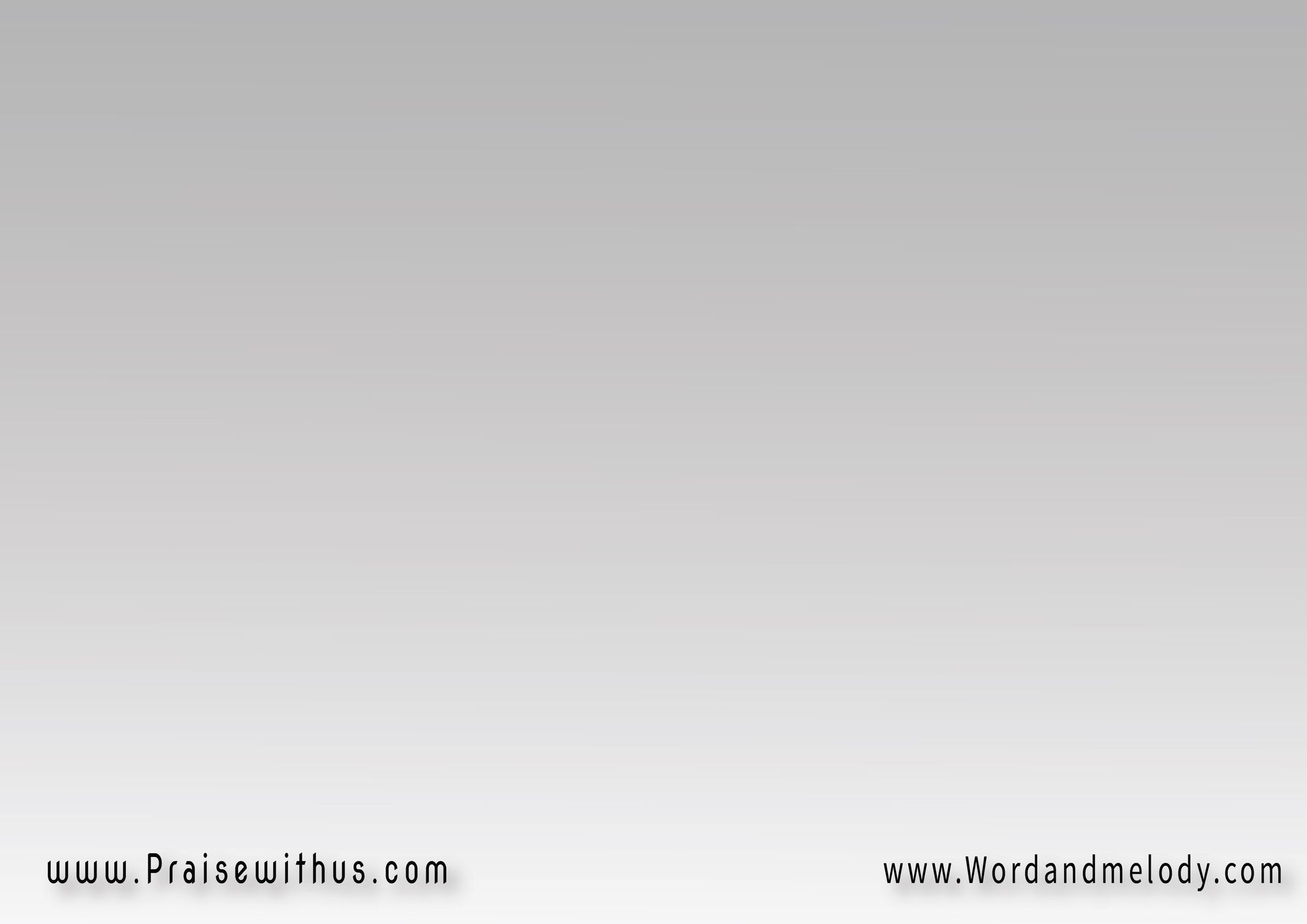 القرار:
(عَبد وِاِتبَنَّــــاه سِيـــــدُه
صِرت مَمسُوك في إيده)2
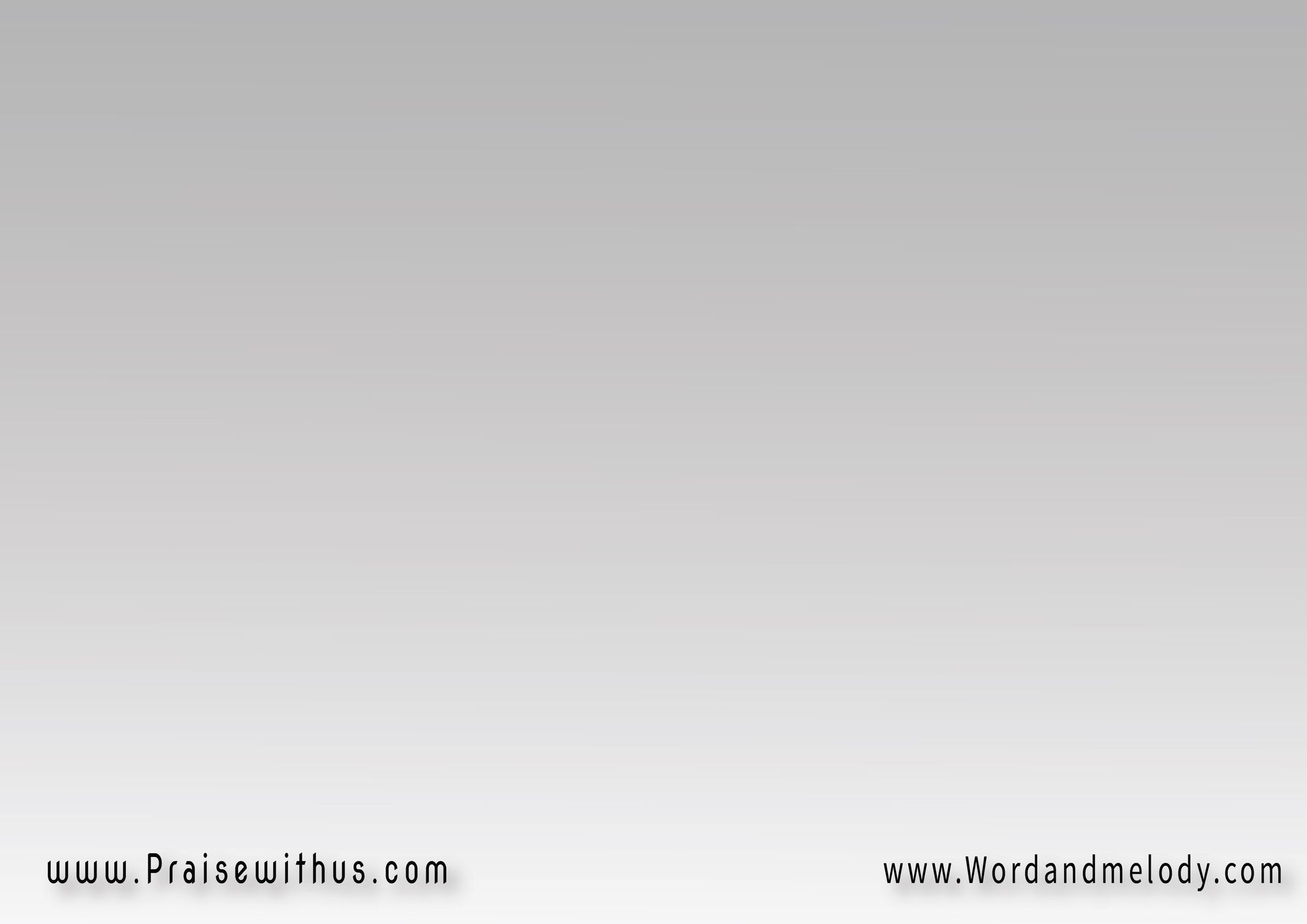 وِقال مِين يقدَر يُؤذِيك   
مَحفوظ جُوَّا العِين وِالنِّنيلِيل وِنَهَار سَهرَان عَليك   
مِين يقدَر يخطَفَك مِنِّي
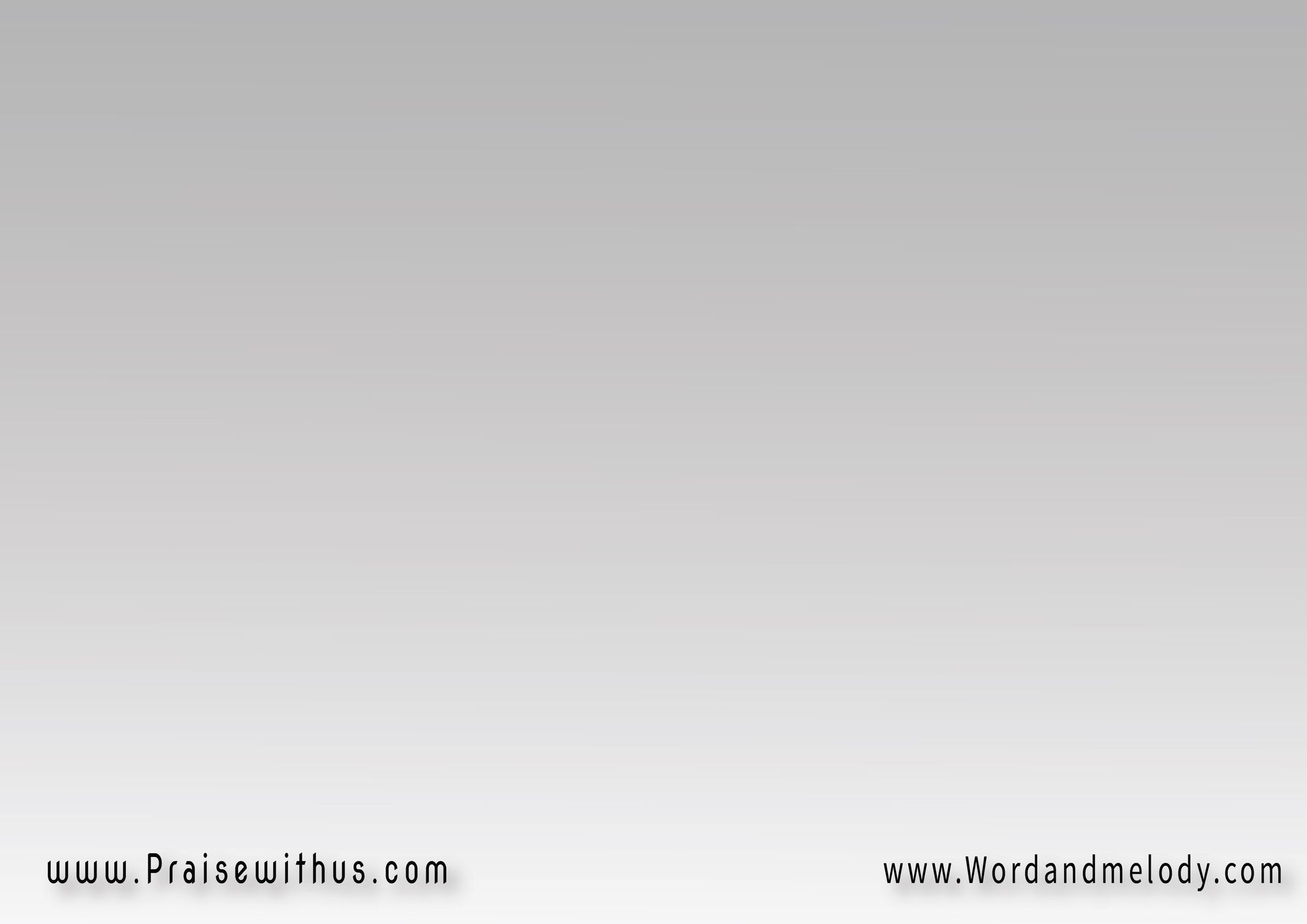 4-
(في بيت أبويا مرتاح 
ذقت العز والأفراح)2
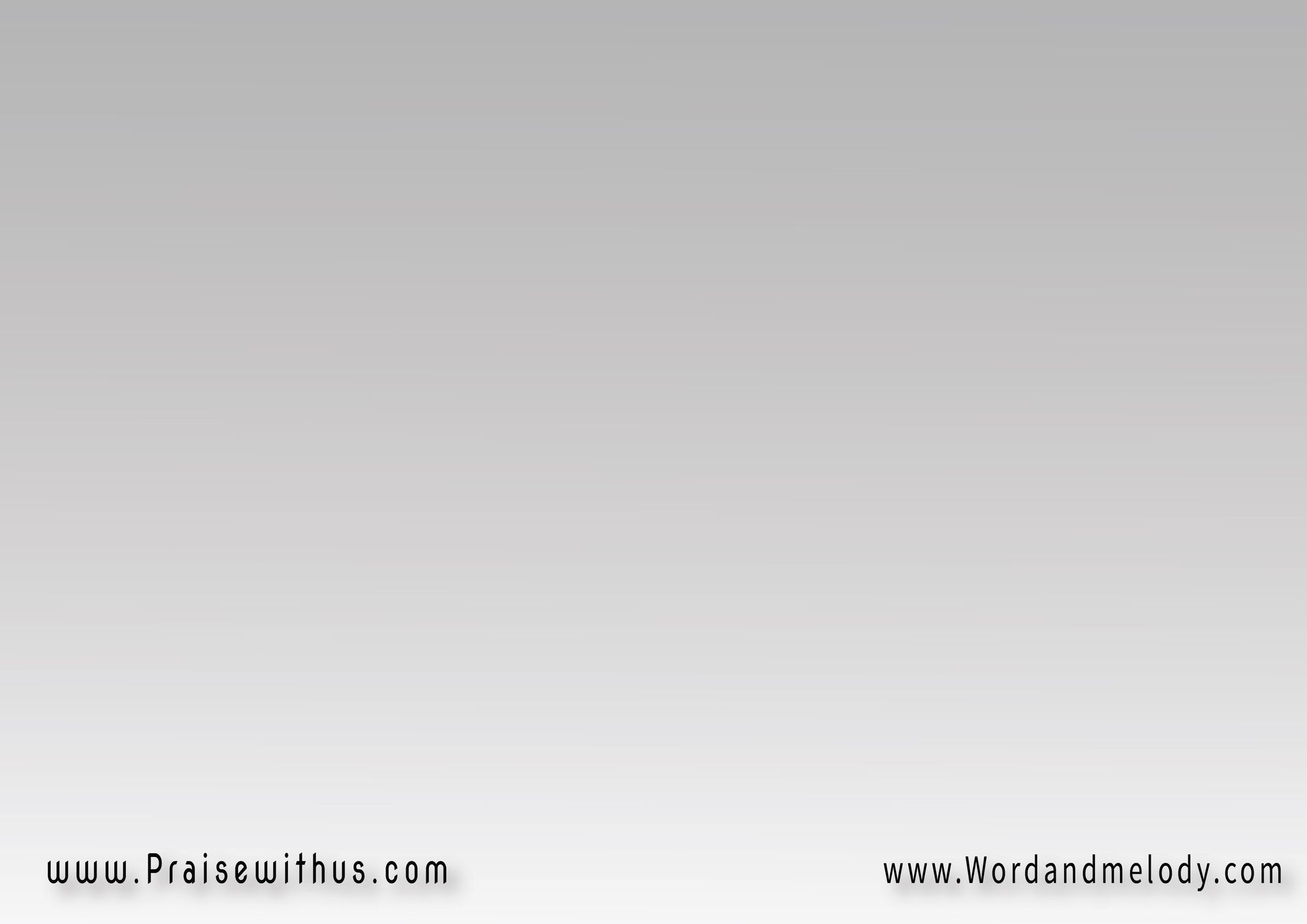 ولو مرت بي تجارب 
ألاقي حبيبي ويايا
من غير هم انا ماكل شارب 
هو شبعي وعزايــا
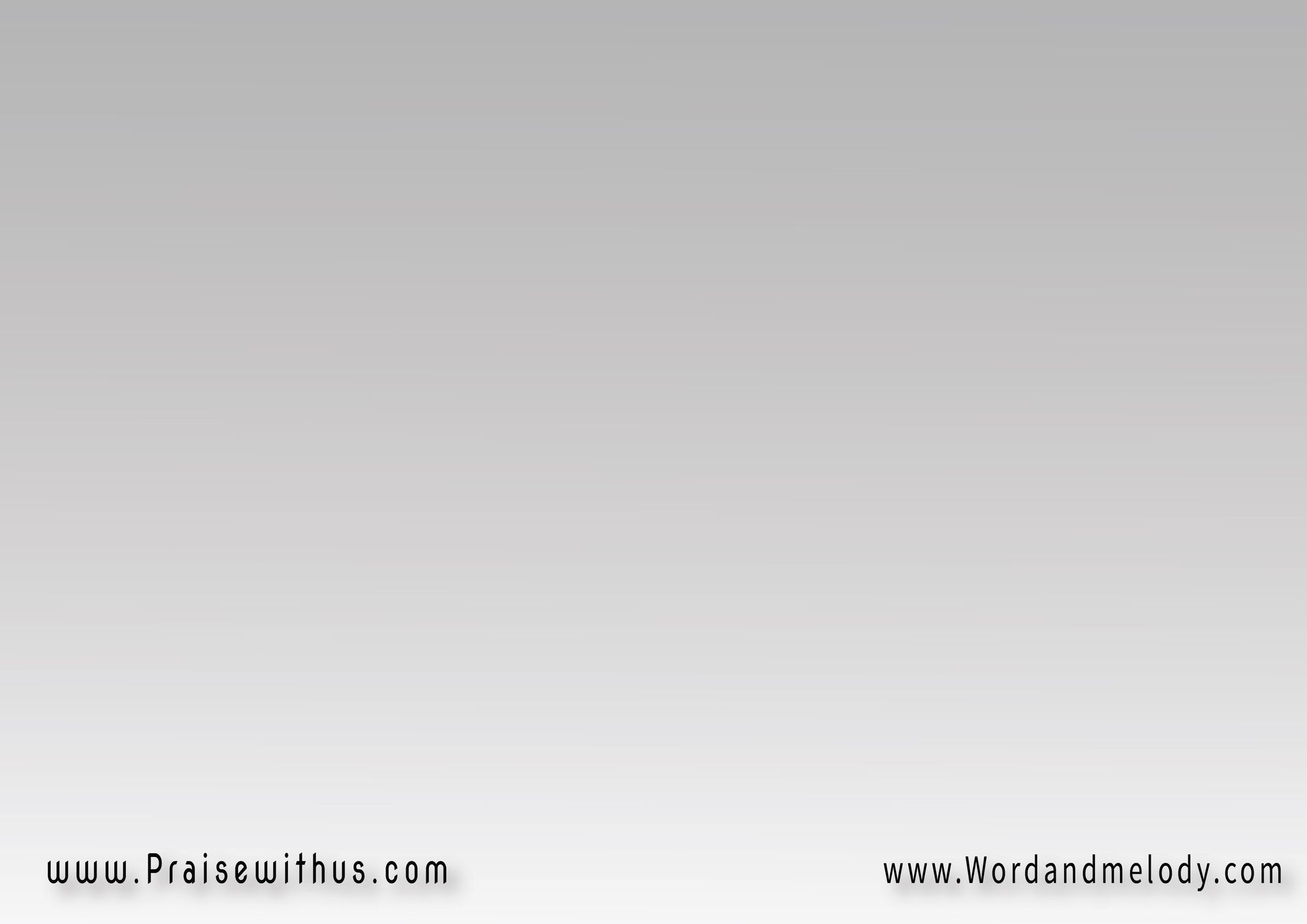 القرار:
(عَبد وِاِتبَنَّــــاه سِيـــــدُه
صِرت مَمسُوك في إيده)2
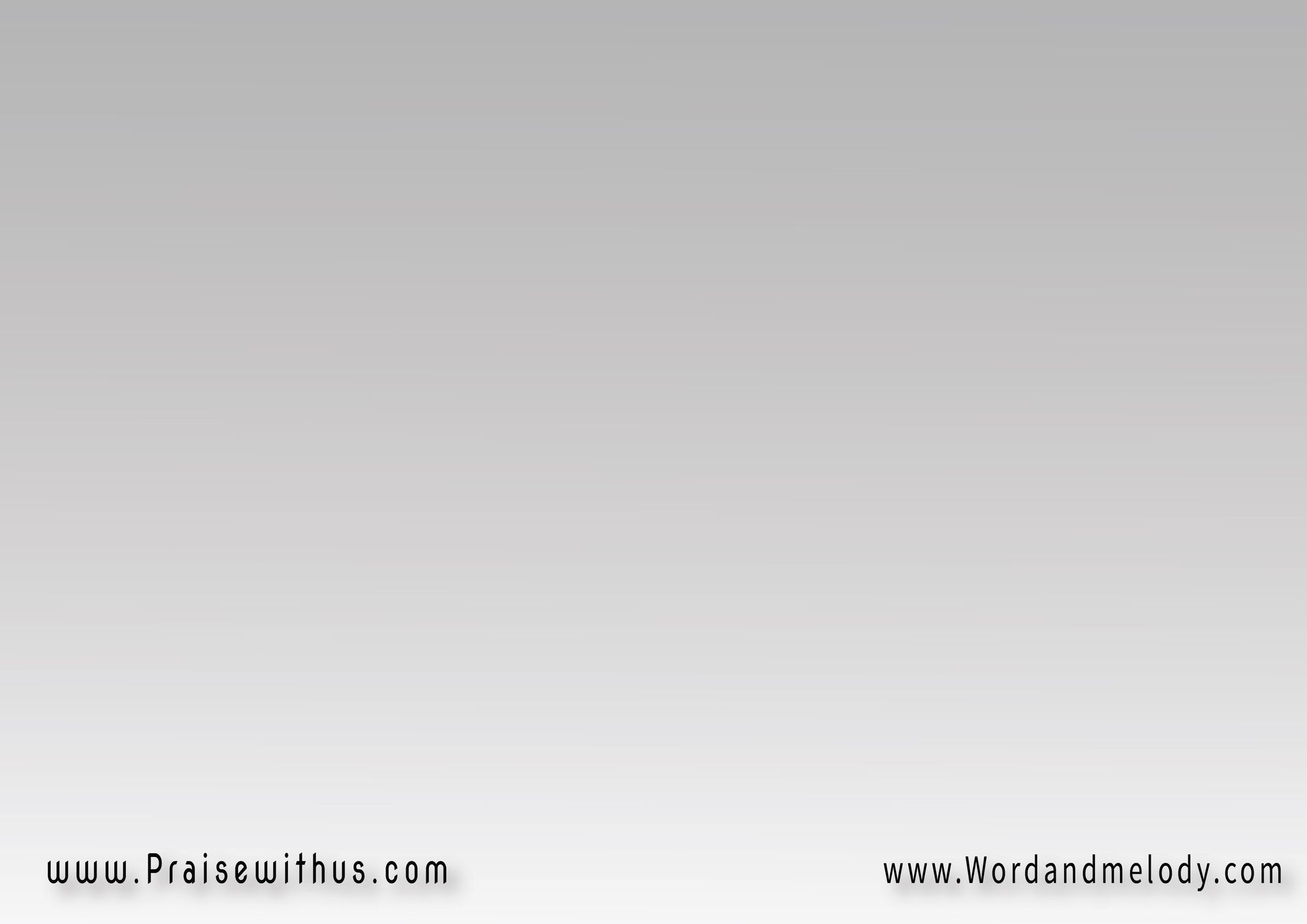 وِقال مِين يقدَر يُؤذِيك   
مَحفوظ جُوَّا العِين وِالنِّنيلِيل وِنَهَار سَهرَان عَليك   
مِين يقدَر يخطَفَك مِنِّي
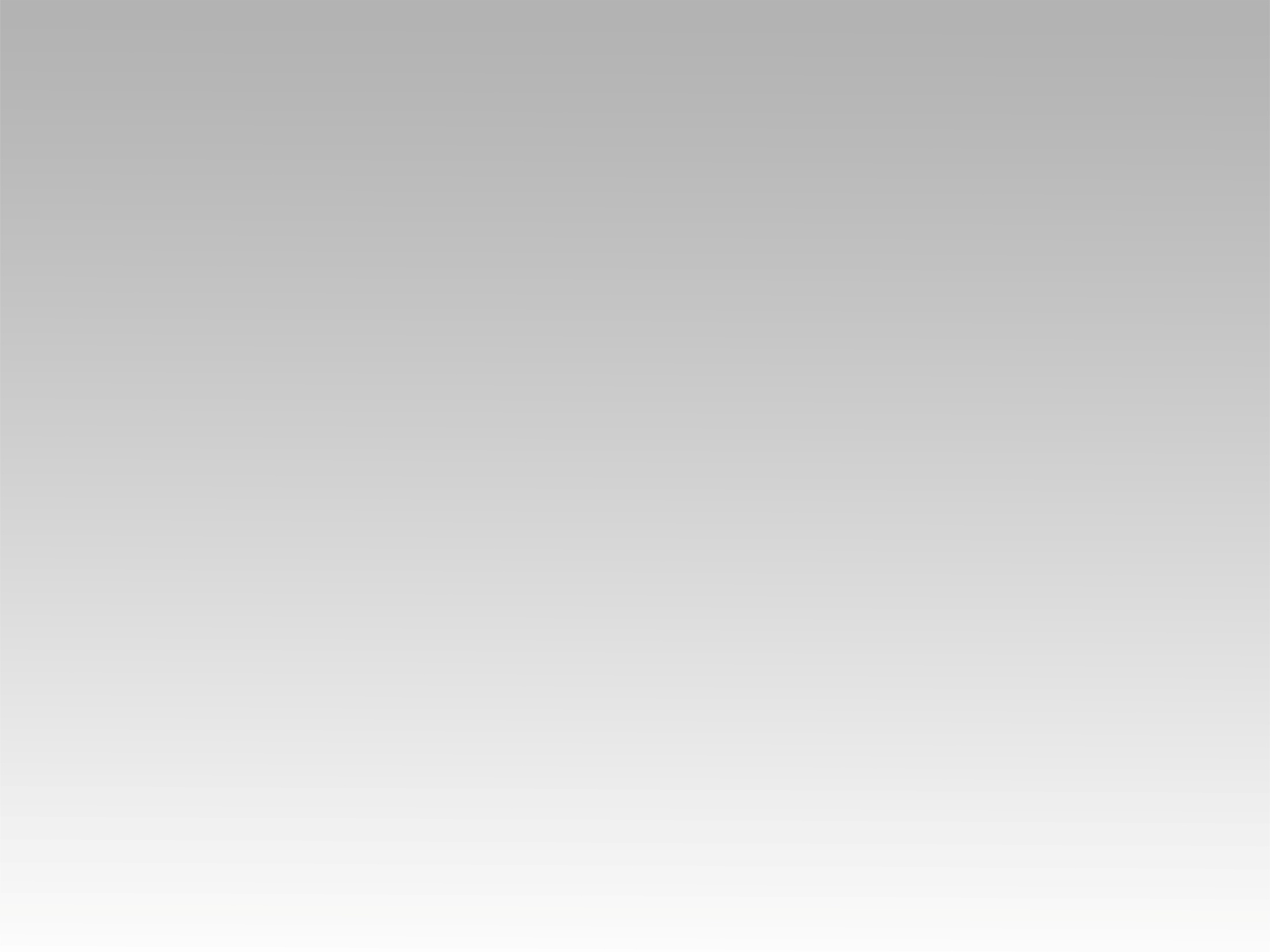 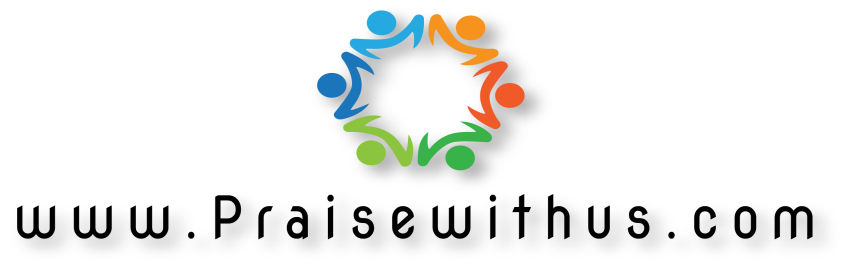